La piattaforma europea per la risoluzione alternativa delle controversie
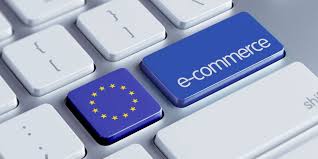 Massimo Bartoli - Università di Perugia
Terni, 5 febbraio 2018
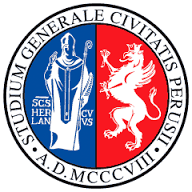 Il Contesto normativo di riferimento
artt. 26, 114 e 169, parr. 1 e 2 TFUE, art. 38 Carta
UE, ADR e crescita del mercato unico
Secondo recenti stime che, una procedura ADR efficiente e trasparente  permetterebbe ai consumatori dell'UE di risparmiare circa 22,5 miliardi l'anno, pari allo 0,19% del PIL dell'UE (comprendendo solo “i risparmi finanziari diretti”)
Ne scaturirebbe inoltre uno sviluppo dei fattori “meno tangibili” (miglioramento della fiducia, dei rapporti con i clienti e della reputazione delle imprese)
Nella Comunicazione del 13 aprile 2011 «Atto per il mercato unico — Dodici leve per stimolare la crescita e rafforzare la fiducia — "Insieme per una nuova crescita" », la Commissione UE ha identificato la normativa ADR, applicabile al commercio elettronico, nel novero delle dodici leve per stimolare la crescita, rafforzare la fiducia e compiere progressi verso il completamento del mercato unico
La Direttiva ADR
Funzionale al miglioramento del mercato unico: limite ambito UE
Dir. ADR: regole e procedure per l’ AD, con elevati livelli di protezione dei consumatori che possono attivare, su base volontaria, procedimenti stragiudiziali - gestiti da organismi ADR qualificati - per risolvere controversie sorte dalla sottoscrizione di contratti di vendita di beni o servizi. 
Piena copertura di procedure alternative di risoluzione delle controversie a livello di UE: disponibilità di una  ADR in ogni settore del mercato
Art. 25: clausola di applicazione “self-executing”. Direttiva “chiara, precisa e incondizionata”
Il Regolamento ODR
Costituisce l’autentica novità del “pacchetto 2013”  introducendo le c. d.  procedure di on line dispute resolution per i consumatori europei in base ad una unica piattaforma elettronica UE
Riprende le sperimentazioni avviate, dal 2001, con il Network for the extra-judicial settlement of consumer disputes - EEJ-Net - e con la rete “sorella” FIN-NET per le controversie sui servizi finanziari (entrambe a carattere transnazionale)
Predisposizione piattaforma ODR che collega tutti gli organismi ADR nazionali, con un  punto di accesso unico,  interattivo e facile da usare, gratuito e disponibile in tutte le lingue ufficiali dell'UE
Definizione del  «mercato online» («online marketplace»): un prestatore di servizi quale definito dalla «Direttiva sul commercio elettronico» (2000/31/CE, recepita in Italia con il d.lgs. 9 aprile 2003, n. 70)
Ulteriori strumenti collegati
Regolamento di esecuzione (UE) 2015/1051 della Commissione relativo alle modalità per l'esercizio delle funzioni della piattaforma ODR,  alle caratteristiche del modulo di reclamo elettronico ed alla cooperazione tra i punti di contatto ODR
Direttiva 2000/31/CE: norme standard sul commercio elettronico nell’UE in svariati ambiti di servizi (incoraggia la predisposizione di codici di condotta e  introduce strumenti di composizione stragiudiziale delle controversie, riconoscendo espressamente alcune forme anche telematiche)
Direttiva 2011/83/UE sui diritti dei consumatori (armonizzazione norme su diritti di informazione precontrattuale e diritto di recesso)
Regolamento (UE) n. 910/2014: identificazione elettronica comune e servizi fiduciari per le transazioni elettroniche nel mercato interno: quadro giuridico europeo per le interazioni on line tra aziende, cittadini e autorità pubbliche
… segue
Direttiva 2008/52/CE sulla mediazione delle controversie transfrontaliere in materia civile e commerciale (in Italia l’istituto della mediazione è disciplinato dal d.lgs. n. 28/2010, coerente con molti principi contenuti nella Direttiva ADR): anche modalità telematiche in base al regolamento dell’organismo prescelto
Ruolo attivo degli avvocati delle parti
Riguardo ai soggetti, la 2008/52/CE ha maggiore campo di applicazione, non imitato alle controversie tra professionisti e consumatori (anche rapporti B2B)
Dal lato degli strumenti, la 2008/52/CE fa riferimento unicamente alla “mediazione”, mentre la ADR prevede l’intervento del più generale “organismo ADR” che “propone o impone una soluzione o riunisce le parti al fine di agevolare una soluzione amichevole”, ricomprendendo quindi ulteriori tipologie di ADR
Conflitto ADR - Mediazione
Rinvio pregiudiziale (Trib. di Verona, Sez. III, Ord., 28 gennaio 2016) circa il concorso tra l’art. 5, comma 1-bis, d.lgs.  28/2010 (mediazione obbligatoria) e l’art. 141, comma 4, Codice del consumo (d.lgs. 6 settembre 2005, n. 206), novellato dal d.lgs. 130/2015 (ADR – di natura volontaria – per i consumatori)
Detto concorso andrebbe risolto a favore della mediazione, in virtù del disposto del suddetto art. 141, c. 6, che fa espressamente salve alcune disposizioni nazionali che prevedono l’obbligatorietà della procedure di risoluzione extragiudiziale delle controversie, tra le quali il citato art. 5, comma 1 bis? Secondo il giudice interno l’art. 3, par. 2 della Dir. ADR (applicazione “fatta salva la direttiva 2008/52) va inteso nel senso che sono fatte salve le sole ipotesi stabilite che non ricadono nell’ambito applicativo della direttiva ADR
Sent. CGE C‑75/16 del 14 giugno 2017
Direttiva ADR - elementi essenziali
Recepita nel diritto italiano con il d.lgs. 6 agosto 2015 n.130 (per la gran parte modifiche al “Codice del consumo” del 2005 – art. 141)
Stato dell’arte (considerando 5 e 6): Procedura ADR non ancora sviluppata in maniera sufficiente e coerente (differenze qualitative, disparità di copertura, ostacoli al mercato e svantaggi competitivi) nell'Unione con discordanza geografica e settoriale; scarsa conoscenza di consumatori e professionisti con conseguente scarsa fiducia reciproca
Problematiche di lunghezza/onerosità procedimenti civili; diritto internazionale privato (v. necessario “stabilimento fisico” dell’impresa) e rischio discriminazione consumatori
Campo di applicazione
Art. 2: risoluzione extragiudiziale delle controversie, nazionali e transfrontaliere, concernenti obbligazioni contrattuali derivanti da contratti di vendita o di servizi, sia online che offline, tra professionisti stabiliti nell'Unione (anche sede secondaria) e consumatori ivi residenti attraverso l'intervento di un organismo ADR che propone o impone una soluzione o riunisce le parti al fine di agevolare una soluzione amichevole
Art. 10: Eventuali accordi preventivi sul ricorso all’ADR non sono vincolanti per il consumatore se conclusi prima dell'insorgere della controversia e se privano il consumatore del suo diritto di adire un organo giurisdizionale per la risoluzione della controversia
… segue
Gli organismi ADR (pubblici o privati: lista consultabile c/o sito Min. Svil. Ec.) utilizzano una parte neutrale, ad esempio un mediatore, un difensore civico o una camera dei ricorsi, che avranno il compito di risolvere le controversie per mezzo delle procedure ADR
… segue
Non viene pregiudicata la legislazione nazionale che prevede l'obbligatorietà di tali procedure, a condizione che tale legislazione non impedisca alle parti di esercitare il loro diritto di accedere al sistema giudiziario (nel rispetto dell’art. 47 Carta “Diritto a un ricorso effettivo e a un giudice imparziale”). 
In Italia l’obbligatorietà è condizione di procedibilità (già ex d.lgs. n. 28/2010)
Proposta di soluzione
Ai sensi dell’art. 9, par. 2 della Dir. ADR le parti possano ritirarsi dalla procedura in qualsiasi momento se non sono soddisfatte delle prestazioni o del funzionamento, e ne sono informate prima dell’inizio della procedura, parimenti all’effetto giuridico che andrà a prodursi con l’accettazione. Se la normativa interna prevede la partecipazione obbligatoria del professionista all’ADR, la possibilità di ritirarsi vale solo per il consumatore
Le parti devono anche essere informate: a) sulla non vincolatività della proposta b) sulla possibilità di chiedere un risarcimento tramite procedimento giudiziario nonostante la partecipazione all’ADR c) sulla possibile diversità della  soluzione proposta rispetto al risultato ottenibile per via giurisdizionale 
Le parti dovranno comunque disporre di un periodo di riflessione ragionevole per decidere se dar seguito alla proposta
Imposizione di soluzione
Nelle procedure ADR con imposizione di una soluzione, la vincolatività è soggetta alla condizione che le parti siano state preventivamente informate di ciò e abbiano specificatamente dato il loro assenso. La specifica accettazione del professionista non è richiesta se le norme nazionali dispongono che le soluzioni vincolano i professionisti
Differente ambito di applicazione del reg. ODR ex art. 2
Parr. 2 ss. : anche per ADR avviate da un professionista nei confronti di un consumatore, ma solo nella misura in cui la legislazione dello Stato membro di residenza abituale del il consumatore lo autorizzi (gli Stati lo comunicano alla Commissione, senza obblighi di assicurazione in merito) 
Complementarità della piattaforma ODR con i “reclami collettivi”: si a trattamento congiunto di controversie identiche o simili ma necessaria una valutazione d’impatto delle composizioni stragiudiziali collettive a livello di UE (diff. Con art. 15 d. lgs. 28/2010)
Funzioni della piattaforma ODR
Fornire informazioni generali sulla procedura
Consentire alle parti di presentare reclami con la compilazione di un modulo elettronico disponibile in tutte le lingue ufficiali UE, accludendo i documenti pertinenti;
Individuare l’organismo o gli organismi ADR competenti (registrati automaticamente nella piattaforma)
Trasmettere il reclamo all’organismo nazionale ADR cui le parti hanno concordato di rivolgersi
Proporre uno strumento elettronico di gestione dei casi che consenta alle parti e all’organismo ADR di condurre totalmente online l’ADR
Definizioni della Direttiva ADR - art. 4
Aspetti procedurali
Le norme procedurali sul rifiuto
Art. 8: “Principio di efficacia”
Art. 9: garanzie di equità nell’ambito delle procedure ADR
Altri obblighi per gli Stati
Agevolare l'accesso alle procedure ADR garantendone la presentazione ad un organismo ADR che soddisfi i requisiti stabiliti e fornire particolari garanzie sui propri Organismi ADR (mantenimento sito web aggiornato con facile accesso alle infos procedurali, anche su supporto durevole. Se possibile, consentire di presentare reclami off-line. Consentire lo  scambio di infos tra le parti per via elettronica o, se applicabile, attraverso i servizi postali. Rispetto della privacy nel trattamento dati)
Garantire la disponibilità di un organismo ADR residuo, competente nei casi in cui nessun organismo ADR esistente sia competente a farlo. Possibile anche il ricorso ad organismi ADR stabiliti in un altro Stato membro ovvero organismi regionali, transnazionali o paneuropei di risoluzione delle controversie
Principio di trasparenza (art. 7 Dir. ADR) sulle infos a carico degli organismi ADR
… segue
Ulteriori informazioni  da garantire
la possibilità o meno per le parti di ritirarsi dalla procedura; gli eventuali costi che le parti dovranno sostenere, comprese le norme sulla ripartizione delle spese al termine della procedura; la durata media della procedura ADR; l'effetto giuridico dell'esito della procedura ADR, incluse, se del caso, le sanzioni per inadempimento in caso di decisione con effetto vincolante per le parti;  l'esecutività della decisione ADR, se del caso;
relazioni annuali d'attività (numero e tipologia dei casi; eventuali problematiche sistematiche o significative; le percentuali di controversie rifiutate, dei tipi di motivo per i rifiuti, delle soluzioni proposte o imposte a favore del consumatore e a favore del professionista e di controversie risolte con una composizione amichevole, delle procedure ADR interrotte e, se noti, i motivi della loro interruzione; tempo medio necessario per la risoluzione delle controversie;  percentuale, se nota, degli esiti delle procedure ADR; cooperazione di organismi ADR all'interno di reti di organismi ADR che agevolano la risoluzione delle controversie transfrontaliere, se applicabile).
Obblighi di informazione per i professionisti – Dir. ADR
Gli Stati devono garantire che i professionisti  informino (in modo chiaro, comprensibile ed accessibile dal proprio sito web) i consumatori in merito: 
all'organismo o agli organismi ADR competenti per tali professionisti;
 quando detti professionisti si impegnano o sono tenuti a ricorrere a tali organismi per risolvere controversie con i consumatori.
 Tali informazioni includono l'indirizzo del sito web dell'organismo ADR pertinente o degli organismi ADR pertinenti
Obblighi di informazione per i professionisti – Reg. ODR (art. 14)
Parr. 1 e 2: “I professionisti stabiliti nell’Unione che operano mediante contratti di vendita o servizi online e i mercati online stabiliti nell’Unione, forniscono nei loro siti web un link elettronico alla piattaforma ODR (…), informando pienamente i consumatori della sua esistenza anche nelle “condizioni generali applicabili”
Per agevolare le imprese in questo obbligo, sono disponibili 4 modelli di web banner cliccabili, elaborati dai competenti uffici della Commissione europea, per collegarsi alla piattaforma ODR e che possono essere pubblicati dalle imprese sui propri siti web
Le autorità competenti
Ciascun paese dell'UE deve designare una o più autorità competenti per vigilare sugli organismi ADR e garantire la loro conformità ai requisiti di qualità. 
Le autorità competenti redigono elenchi nazionali di organismi ADR. Solo gli organismi di risoluzione delle controversie conformi a tali requisiti di qualità possono essere inclusi negli elenchi quali organismi ADR
Autorità competenti in Italia
Art. 141 -octies (Autorità competenti e punto di contatto unico). — 1. Per lo svolgimento delle funzioni di cui agli articoli 141 -nonies e 141 -decies , sono designate le seguenti autorità competenti: a) Ministero della giustizia unitamente al Ministero dello sviluppo economico, con riferimento al registro degli organismi di mediazione relativo alla materia del consumo, di cui all’articolo 16, commi 2 e 4, del decreto legislativo 4 marzo 2010, n. 28; b) Commissione nazionale per le società e la borsa (CONSOB), di cui all’articolo 1 della legge 7 giugno 1974, n. 216, con riferimento ai sistemi di risoluzione stragiudiziale delle controversie disciplinati ai sensi (…) ; c) Autorità per l’energia elettrica, il gas e il sistema idrico (AEEGSI), (…) per il settore di competenza; d) Autorità per le garanzie nelle comunicazioni (AGCOM), (…) per il settore di competenza; e) Banca d’Italia, con riferimento ai sistemi di risoluzione stragiudiziale delle controversie disciplinati ai sensi dell’articolo 128 -bis del decreto legislativo 1° settembre 1993, n. 385; f) altre autorità amministrative indipendenti, di regolazione di specifici settori, ove disciplinino specifiche procedure ADR secondo le proprie competenze; g) Ministero dello sviluppo economico, con riferimento alle negoziazioni paritetiche di cui all’articolo 141 -ter relative ai settori non regolamentati o per i quali le relative autorità indipendenti di regolazione non applicano o non adottano specifiche disposizioni (…) -  2. Il Ministero dello sviluppo economico è designato punto di contatto unico con la Commissione europea.